CS 495/595
Introduction to Data Mining
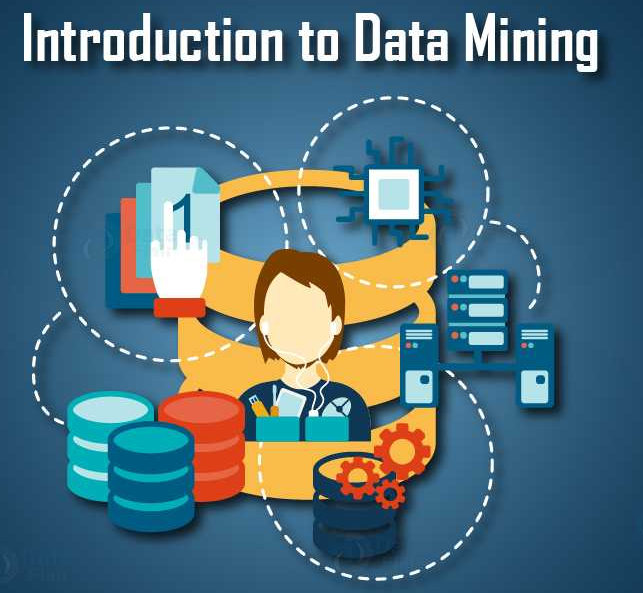 Lecture 6b – Association Pattern Mining
Dr. Sampath Jayarathna
Old Dominion University
Credit for some of the slides in this lecture goes to Xun Luo and Shun Liang
1
Introduction
Apriori-like Algorithms
Generate-and-Test 
Cost Bottleneck
FP-Tree and FP-Growth Algorithm
FP-Tree: Frequent Pattern Tree
FP-Growth: Mining frequent patterns with FP-Tree
Apriori-like Algorithms
Algorithm
Anti-Monotone Heuristic
If any length k pattern is not in the database, its length (k+1) super-pattern can never be frequent
Generating candidate set
Testing candidate set 
Two non-trivial costs: (Bottleneck)
Candidate sets are huge. (They are pruned already but still increase exponentially with stage number k). 
Repeated scan the database and test the candidate set by pattern matching.
FP-Tree and FP-Growth Algorithm
FP-Tree: Frequent Pattern Tree
Compact presentation of the DB without information loss.
Easy to traverse, can quickly find out patterns associated with a certain item. 
Well-ordered by item frequency. 
FP-Growth Algorithm
Start mining from length-1 patterns
Recursively do the following 
Constructs its conditional FP-tree
Concatenate patterns from conditional FP-tree with suffix
Divide-and-Conquer mining technique
root
f : 4
c : 1
c : 3
b : 1
b : 1
Header Table
a : 3
p : 1
item
head of node-links
m : 2
b : 1
f
c
a
p : 2
m : 1
b
m
p
FP-Tree Definition
Three components:
One root: labeled as “null”
A set of item prefix subtrees
A frequent-item header table
FP-Tree Definition (cont.)
Each node in the item prefix subtree consists of three fields:
item-name
node-link
count
Each entry in the frequent-item header table consists of two fields:
item-name
head of node-link
Example 1: FP-Tree Construction
The transaction database used






    minimum support threshold = 3
Example 1 (cont.)
First Scan: count and sort
count the frequencies of each item
collect length-1 frequent items, then sort them in support descending order into L, frequent item list.
   L = {(f:4), (c:4), (a:3), (b:3), (m:3), (p:3)}
Example 1 (cont.)
Second Scan: create the tree and header table
create the root, label it as “null”
for each transaction Trans, do
select and sort the frequent items in Trans
increase nodes count or create new nodes
   If prefix nodes already exist, increase their counts by 1;
  If no prefix nodes, create it and set count to 1.
build the item header table
nodes with the same item-name are linked in sequence via node-links
root
root
root
root
f : 1
f : 2
f : 3
c : 1
c : 2
c : 2
b : 1
a : 1
a : 2
a : 2
m : 1
m : 1
m : 1
b : 1
b : 1
p : 1
p : 1
p : 1
m : 1
m : 1
Create root
After trans 1 (f,c,a,m,p)
After trans 2 (f,c,a,b,m)
After trans 3 (f,b)
Example 1 (cont.)
The building process of the tree
root
root
f : 3
f : 4
c : 1
c : 1
c : 2
c : 3
b : 1
b : 1
b : 1
b : 1
a : 2
a : 3
p : 1
p : 1
m : 1
m : 2
b : 1
b : 1
p : 1
p : 2
m : 1
m : 1
After trans 4 (c,b,p)
After trans 5 (f,c,a,m,p)
Example 1 (cont.)
The building process of the tree (cont.)
root
f : 4
c : 1
c : 3
b : 1
b : 1
Header Table
a : 3
p : 1
item
head of node-links
m : 2
b : 1
f
c
a
p : 2
m : 1
b
m
p
Example 1 (cont.)
Build the item header table
FP-Tree Properties
Completeness
Each transaction that contains frequent pattern is mapped to a path. 
Prefix sharing does not cause path ambiguity, as only path starts from root represents a transaction. 
Compactness
Number of nodes bounded by overall occurrence of frequent items.
Height of tree bounded by maximal number of frequent items in any transaction.
FP-Tree Properties (cont.)
Traversal Friendly (for mining task) 
For any frequent item ai, all the possible frequent patterns that contain ai can be obtained by following ai’s node-links.
This property is important for  divide-and-conquer. It assures the soundness and completeness of problem reduction.
root
f : 4
c : 1
c : 3
b : 1
b : 1
a : 3
p : 1
Header Table
item
head of node-links
m : 2
b : 1
f
c
a
p : 2
m : 1
b
m
p
Example 1: Frequent Patterns from FP-tree
Start from the bottom of the header table: node p
Two paths
p’s conditional pattern base
{(f, c, a, m:2), (c, b:1)}
p’s conditional FP-tree 
Only one branch (c:3)
minimum support threshold = 3
root
f : 4
c : 1
Header Table
c : 3
b : 1
b : 1
a : 3
p : 1
item
head of node-links
m : 2
b : 1
f
c
a
p : 2
m : 1
b
m
p
Example 1 (cont.)
Continue with node m
Two paths
m’s conditional pattern base
{(f, c, a:2), (f, c, a, b:1)}
m’s conditional FP-tree:
 (f:3, c:3, a:3)
minimum support threshold = 3
root
f : 4
c : 1
c : 3
b : 1
b : 1
a : 3
p : 1
Header Table
item
head of node-links
m : 2
b : 1
f
c
a
p : 2
m : 1
b
m
p
Example 1 (cont.)
Continue with node b
Three paths
b’s conditional pattern base
{(f, c:, a:1), (f:1), (c:1)}
b’s conditional FP-tree
Φ
minimum support threshold = 3
root
f : 4
c : 1
c : 3
b : 1
b : 1
a : 3
p : 1
Header Table
item
head of node-links
m : 2
b : 1
f
c
a
p : 2
m : 1
b
m
p
Example 1 (cont.)
Continue with node a
One path
a’s conditional pattern base
{(f, c:3)}
a’s conditional FP-tree
{(f:3, c:3)}
minimum support threshold = 3
root
f : 4
c : 1
c : 3
b : 1
b : 1
a : 3
p : 1
Header Table
item
head of node-links
m : 2
b : 1
f
c
a
p : 2
m : 1
b
m
p
Example 1 (cont.)
Continue with node c
Two paths
c’s conditional pattern base
{(f:3)}
c’s conditional FP-tree
{(f:3)}
minimum support threshold = 3
root
f : 4
c : 1
c : 3
b : 1
b : 1
a : 3
p : 1
Header Table
item
head of node-links
m : 2
b : 1
f
c
a
p : 2
m : 1
b
m
p
Example 1 (cont.)
Continue with node f
One path
f’s conditional pattern base
 Φ
f’s conditional FP-tree
Φ
minimum support threshold = 3
Example 1 (cont.)
Final results:
L = {(f:4), (c:4), (a:3), (b:3), (m:3), (p:3)}
FP-Grwoth : Python implementation
dataset = [['Milk', 'Onion', 'Nutmeg', 'Kidney Beans', 'Eggs', 'Yogurt'],
           ['Dill', 'Onion', 'Nutmeg', 'Kidney Beans', 'Eggs', 'Yogurt'],
           ['Milk', 'Apple', 'Kidney Beans', 'Eggs'],
           ['Milk', 'Unicorn', 'Corn', 'Kidney Beans', 'Yogurt'],
           ['Corn', 'Onion', 'Onion', 'Kidney Beans', 'Ice cream', 'Eggs']]
import pandas as pd
from mlxtend.preprocessing import TransactionEncoder
te = TransactionEncoder()
te_ary = te.fit(dataset).transform(dataset)
df = pd.DataFrame(te_ary, columns=te.columns_)
print(df)
from mlxtend.frequent_patterns import fpgrowth
fpgrowth(df, min_support=0.6)
FP-Grwoth : Python implementation
#pip install pyfpgrowth at Anaconda prompt
import pyfpgrowth
transactions = [[1, 2, 5],
                [2, 4],
                [2, 3],
                [1, 2, 4],
                [1, 3],
                [2, 3],
                [1, 3],
                [1, 2, 3, 5],
                [1, 2, 3]]
patterns = pyfpgrowth.find_frequent_patterns(transactions, 2)
rules = pyfpgrowth.generate_association_rules(patterns, 0.7)
print(rules)
Activity 11
For the following market basket, generate frequent itemset for min sup count =2 using FP-Growth Tree. You need to show both the tree and the table that consists of your final results including conditional pattern base, conditional FP-tree, and Frequent patterns.
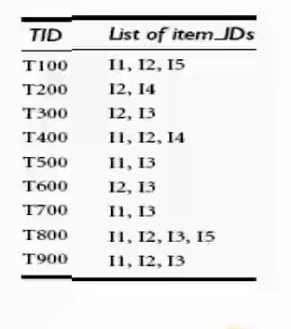